Sluchové postižení v dospělém věku
Studijní opora kurzu:
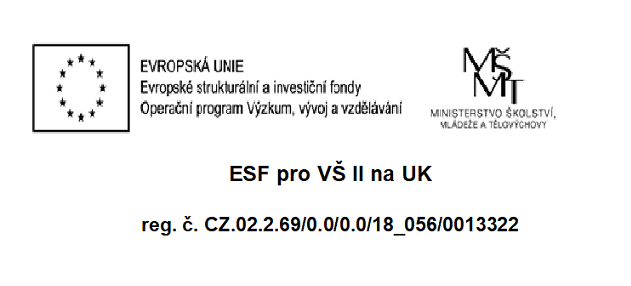 Sluchové postižení může vzniknout kdykoli během života
Vady vzniklé v dospělém věku nejčastěji pramení z: 
Meningitida – hnisavý zánět mozkových blan
Úrazy hlavy – přetětí sluchového nervu, narušení hlemýždě
Akustické trauma – důsledek silného zvuku, destrukce vláskový buněk - jizva 
Dlouhodobá zvuková zátěž: trvalé přetěžování vláskových buněk, riskantní je zvuk nad 85 dB pravidelného, trvalého rázu
Toxiny, jedy, hormonální poruchy, imunitní, ototoxické léky (více než 300 druhů) atd. 
Ušní nádory – vzácné
Virová onemocnění mozku, zánětlivá onemocnění vnitřního ucha
SP jako symptom jiné nemoci – RS, epilepsie, HIV/AIDS, některá autoimunitní onemocnění, CMP atd.
SP a dospělý věk
Individuální dopady, těžké a nevratné poškození – velká psychická zátěž
Riziko: deprese, sebevražedné myšlenky, úzkosti, sociální izolace, rozpad dosavadních životních návyků a vztahů, ztráta zaměstnání
Možný vznik invalidity, finanční problémy
V případě ohluchnutí – markantní životní změna, vysoce stresová záležitost
Riziko snížení kvality života, nutnost nové adaptace
Možný pocit vlastní „nedostatečnosti“ a citlivosti vůči „normě“
Rozpor mezi „tím co chci a tím, co mohu“, motivační a životní krize
Využití odborné pomoci: psychiatr, psycholog, sociální podpora, komunitní pomoc (lidé se stejným postižením) atd.
Nárok na „pomoc od státu“: průkazy ZTP, ID (3. stupně – od 2010), příspěvek na kompenzační pomůcky (sluchadla, signalizace atd.)
Důsledky SP v dospělosti
Specifika a potřeby osob se SP se liší i podle doby vzniku postižení – včetně komunikačních potřeb
SP vzniklé v dospělém věku klade nejprve nároky i na vytvoření nové komunikační strategie (jak nově komunikovat?)
SP vrozené nebo vzniklé v průběhu dětství již do dospělosti předpokládá vytvořené a funkční komunikační strategie
Obecně: většina osob se získaným SP v dospělosti bude preferovat komunikaci mluveným/psaným českým jazykem
Z tohoto důvodu nebude problém se čtením a využitím písemné formy jazyka
Důsledky SP v dospělosti - pokračování
Pracovní uplatnění – představy x reálné možnosti x ochota zaměstnavatele
Partnerská role – partner s postižením x bez postižení
Rodičovská role – možný vliv dědičnosti, zvládání rodičovské role, komunikační proces
Kvalita života – objektivní x subjektivní rovina, pocit životní spokojenosti, osobní identita
Poměrně dobré „pokrytí“ oblasti raného a předškolního věku, ZŠ, SŠ, VŠ
 Dospělý věk – méně „propracovaná“ oblast
 Velká heterogenita osob, zásadní jsou kompenzační pomůcky
 Vždy je nutná určitá existence v majoritním (slyšícím) světě – zdroj stresu 
 Zvyšující se úroveň vzdělání u SP lidí – ale méně odpovídajících pracovních příležitostí
 Problematika diskriminace a předsudků
Co je aktuální u dospělých osob se SP?
Zkuste si představit, že…
Nemůžete telefonovat
Nerozumíte řeči bez zrakové opory – odezírání, čeština Vám zní jako cizí jazyk
Odezírání vám pomůže, ale není dostačující
Pokud nemáte sluchadla, neslyšíte téměř nic
Nedoceníte hudbu, film a divadlo
Mluví-li více lidí, nestíháte sledovat komunikaci
Ve větším hluku nerozumíte konverzaci, okolní zvuky jsou zkreslené, „ztrácíte se“
Některé zvuky nemusíte slyšet vůbec (např. vysoké tóny)
Existuje určité % lidí, se kterými se vždy budete mít „problém domluvit“
Nikdy nemůžete mluvčího přestat sledovat, soustředit se, „pochytávat“
Pokud máte ztrátu sluchu nad 60 dB, pravděpodobně se to projeví v oblasti řečového projevu
Musíte zvážit své studijní a profesní možnosti
 Vaše osobní přání jsou často hůře splnitelná – někdy i nesplnitelná
 Vada sluchu Vás občas dostává do trapných situací, cítíte se „pitomě“
 Běžný každodenní režim „ve  slyšícím světě“ a komunikace Vás více vyčerpávají
 Stavem sluchu může „trpět“ Váš rodinný a společenský život
A jaká to má pozitiva?
 Možnou větší míru empatie, pochopení pro problémy druhých
 V osobním životě pravděpodobnost většího odhadu lidí kolem Vás
 Když něco slyšet nechcete, tak to neslyšíte
 Vaše postižení Vás může svým způsobem „zocelit“
Zkuste si představit, že… pokračování
Komunikační strategie se mohou lišit u velkého množství osob se SP
V prostředí VŠ je dobré mít na paměti, že mnoho informací, které se předává zvukovou cestou, ke studentovi i nemusí „dorazit“
Student je odpovědný za své studium a povinnosti, je však objektivním faktem, že může dojít ke komunikačnímu šumu – je vhodné s tím počítat
Je vhodné projevit trpělivost a ochotu se studentem komunikovat dle jeho preferencí
Nevíte-li si rady, žádejte o pomoc odpovědné fakultní pracovníky
Věnujte pozornost funkční diagnostice
Ochotu a trpělivost student ocení a moc mu pomůže
Závěrem k dospělému věku a VŠ